Отчет о выполнении плана противодействия коррупции и достигнутых целевых показателейв органах местного самоуправления Ницинского сельского поселения
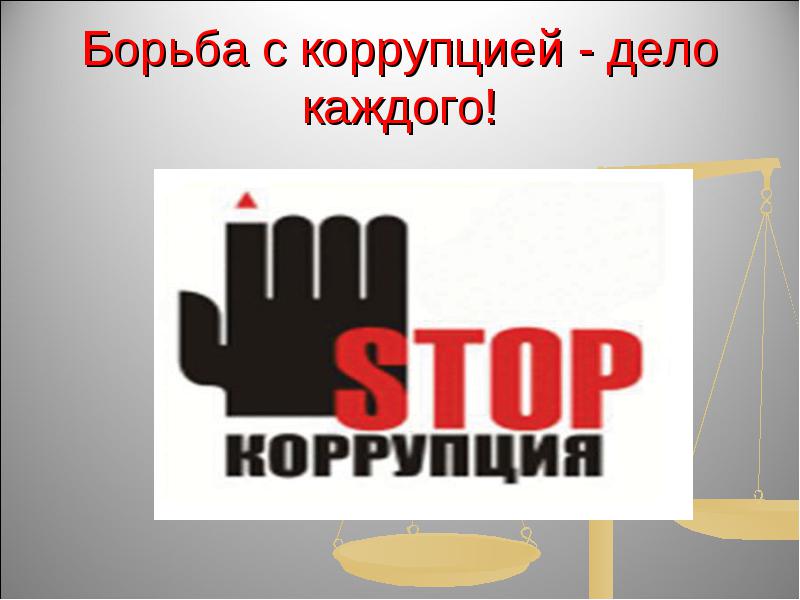 И.А. Молодых специалист 1 категории Администрации Ницинского сельского поселения.
Коррупция - это
злоупотребление служебным положением, 
дача взятки, 
получение взятки, 
злоупотребление полномочиями, 
коммерческий подкуп либо иное незаконное использование физическим лицом своего должностного положения 
вопреки законным интересам общества и государства 
в целях 
получения выгоды в виде денег, 
ценностей, 
иного имущества или услуг имущественного характера, 
иных имущественных прав для себя или для третьих лиц либо незаконное предоставление такой выгоды указанному лицу другими физическими лицами, а также совершение деяний от имени или в интересах юридического лица
Базовые документы по профилактике коррупции в Ницинском сельском поселении
Постановлением Администрации Ницинского сельского поселения от 14.09.2021 года № 108 утверждены План мероприятий по противодействию коррупции в Ницинском сельском поселении на 2021 - 2024 годы и перечень целевых показателей реализации Плана мероприятий по противодействию коррупции в Ницинском сельском поселении  на 2021 - 2024 годы.
Постановлением Администрации Ницинского сельского поселения от 26.04.2023 года №39 «Об утверждении порядка рассмотрения  обращений граждан и организаций, содержащих информацию о фактах коррупции, в администрации Ницинского сельского поселения.
Постановлением  Администрации Ницинского сельского поселения от 11.05.2023 года №48 « Об утверждении положения о работе системы «Телефон доверия» по фактам коррупции направленности в Ницинском сельском поселении
В Ницинском сельском поселении созданы и действуют комиссии:
по координации работы по противодействию коррупции в Ницинском сельском поселении




В 2023 году проведено 
4 заседания
по соблюдению требований к служебному поведению лицами, замещающими должности муниципальной службы в органах местного самоуправления Ницинского сельского поселения и урегулированию конфликта интересов 


В 2023 году проведено 
4 заседания
Независимая антикоррупционная экспертиза нормативных проектов правовых актов в целях выявления в них положений, способствующих созданию условий для проявления коррупции.
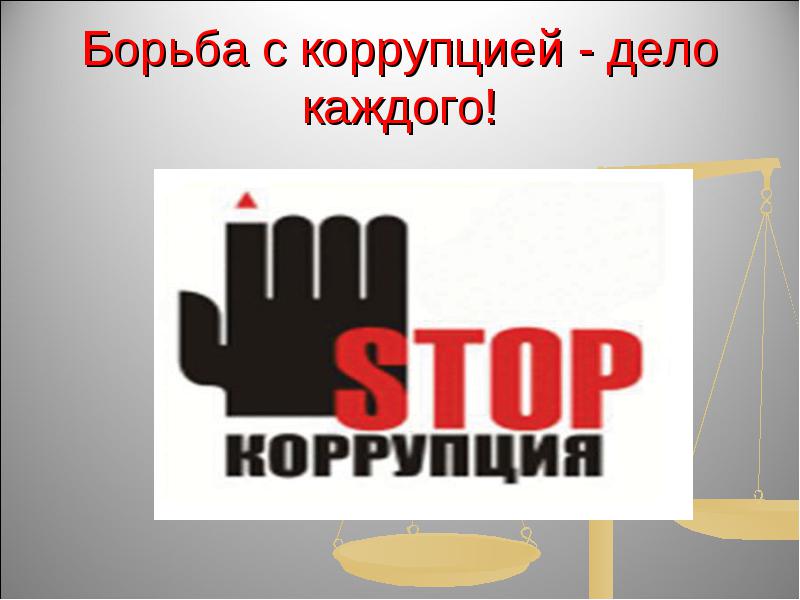 2023год


5 проектов нормативно-правовых актов
Раздел «Противодействие коррупции» размещен на  официальном сайте Администрации Ницинского сельского поселенияhttp://nicinskoe.ru/protivodeystvie//
Нормативные правовые и иные акты в сфере противодействии коррупции
Антикоррупционная экспертиза
Формы документов, связанных с противодействием коррупции, для заполнения
Доклады, отчеты, обзоры, статистическая информация
Методические материалы
Сведения о доходах, расходах, об имуществе и обязательствах имущественного характера мунипиципальных служащих
Комиссия по координации работы по противодействию коррупции в Ницинском сельском поселении
Комиссия по соблюдению требований к служебному поведению и урегулированию конфликта интересов
Обратная связь для сообщений о фактах коррупции
Деятельность комиссии по соблюдению требований к служебному поведению и урегулированию конфликта интересов
Антикоррупционное просвещение
Видео-ролики
Независимая антикоррупционная экспертиза проектов нормативных правовых актов
Правовое просвещение для муниципальных служащих
Семинар по подготовке к декларативной кампании за 2022 год «Рекомендации по вопросам предоставления сведений  о доходах, расходах, об имуществе и обязательствах имущественного характера и заполнения соответствующей формы справки с использованием специального программного обеспечения «Справки БК»;
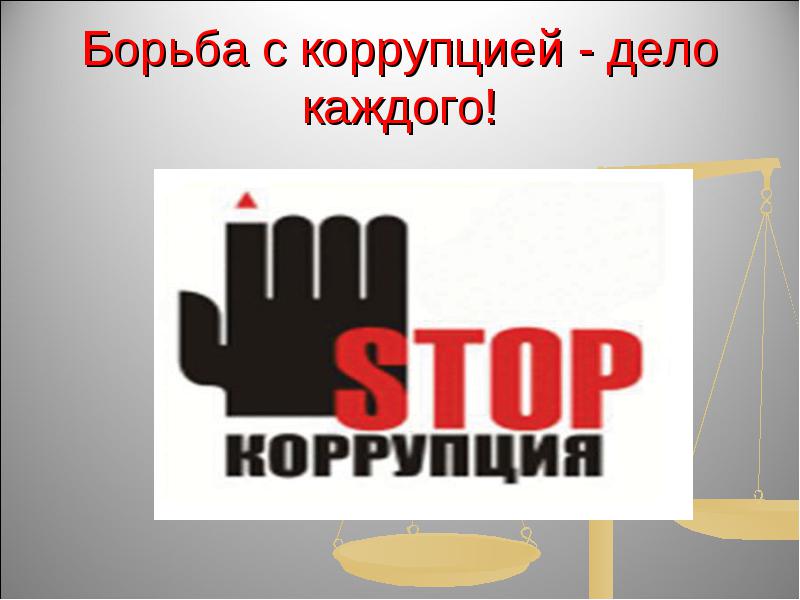 Противодействие коррупции при осуществлении государственных и муниципальных закупок
1 муниципальный служащий прошел повышение квалификации по теме: «Противодействие коррупции при осуществлении государственных и муниципальных закупок».
Администрацией Ницинского сельского поселения приняты правовые акты в сфере закупок:
О создании контрактной службы и утверждении Положения о контрактной службе администрации Ницинского сельского поселения 
Постановление №8 от 09.01.2023 О создании контрактной службы и утверждении Положения о контрактной службе администрации Ницинского сельского поселения 
Проведен семинар  для муниципальных служащих участвующих в осуществлении закупок. «Типовые  ситуации конфликта интересов в закупочной деятельности, их предотвращение и урегулирование»
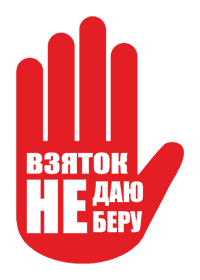 Выполнение целевых показателей реализации плана мероприятий по противодействию коррупции в Ницинском сельском поселении в 2023 году
1. Увеличение доли принятых в текущем году муниципальных нормативных правовых актов Ницинского сельского поселения, в отношении проектов которых проведена антикоррупционная экспертиза, от общего количества принятых в текущем году муниципальных нормативных правовых актов – проведена антикоррупционная экспертиза100% проектов муниципальных нормативных правовых актов. Выполнено.
2. Увеличение доли муниципальных служащих Ницинского сельского поселения, своевременно представивших сведения о доходах, расходах, об имуществе и обязательствах имущественного характера, от общего числа муниципальных служащих Ницинского сельского поселения , обязанных представлять такие сведения – 100% муниципальных служащих предоставили сведения своевременно. Выполнено.
3. Количество институтов гражданского общества, принявших участие в реализации Плана мероприятий – 1,. Выполнено.
Увеличение доли заседаний комиссии по соблюдению требований к служебному поведению и урегулированию конфликта интересов в Администрации Ницинского сельского поселения, информация о которых размещена на официальном сайте Администрации Ницинского сельского поселения в информационно-телекоммуникационной сети «Интернет»,  от общего количества проведенных заседаний указанной комиссии – размещена информация о всех заседаниях комиссии. Выполнено.
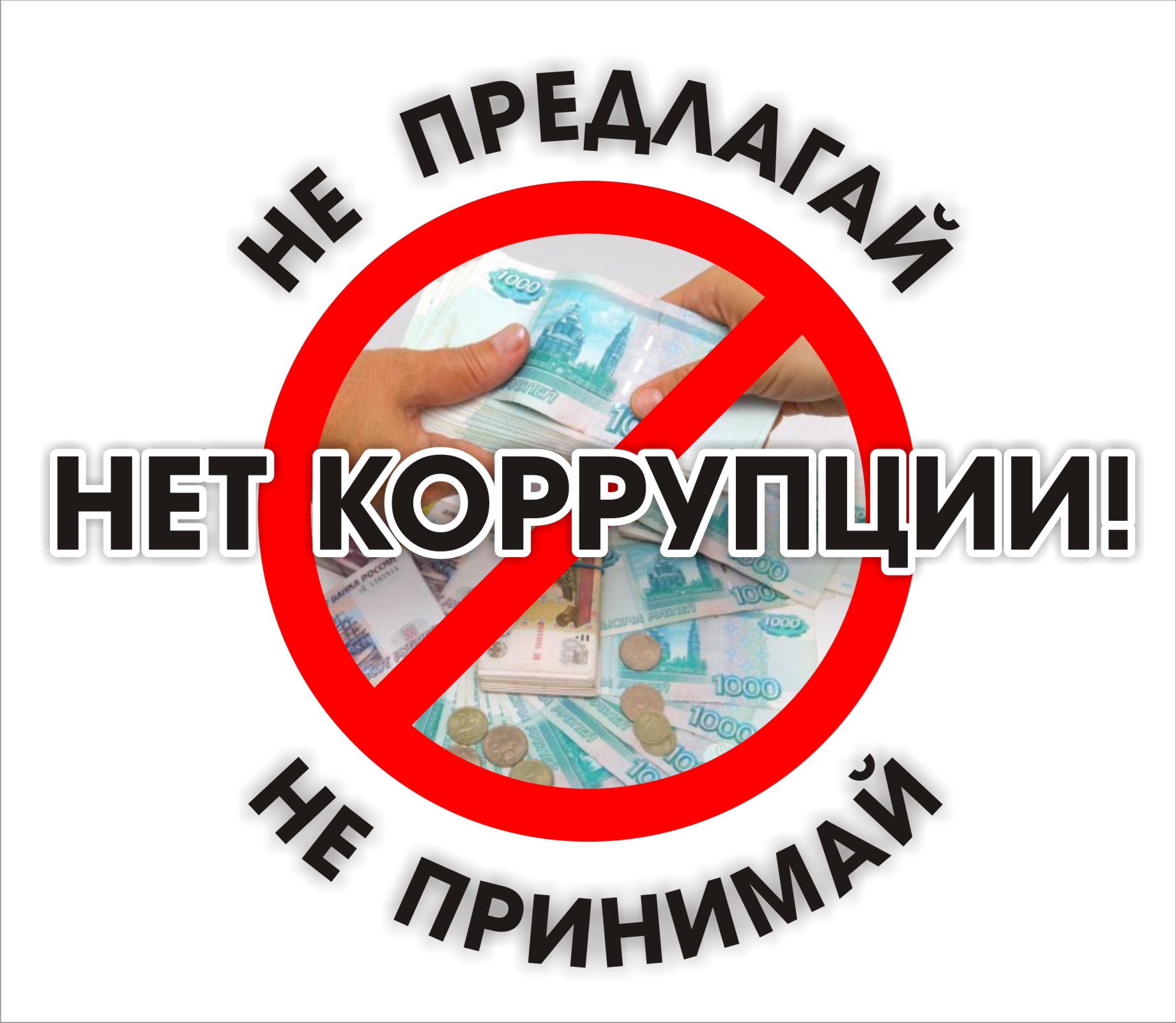